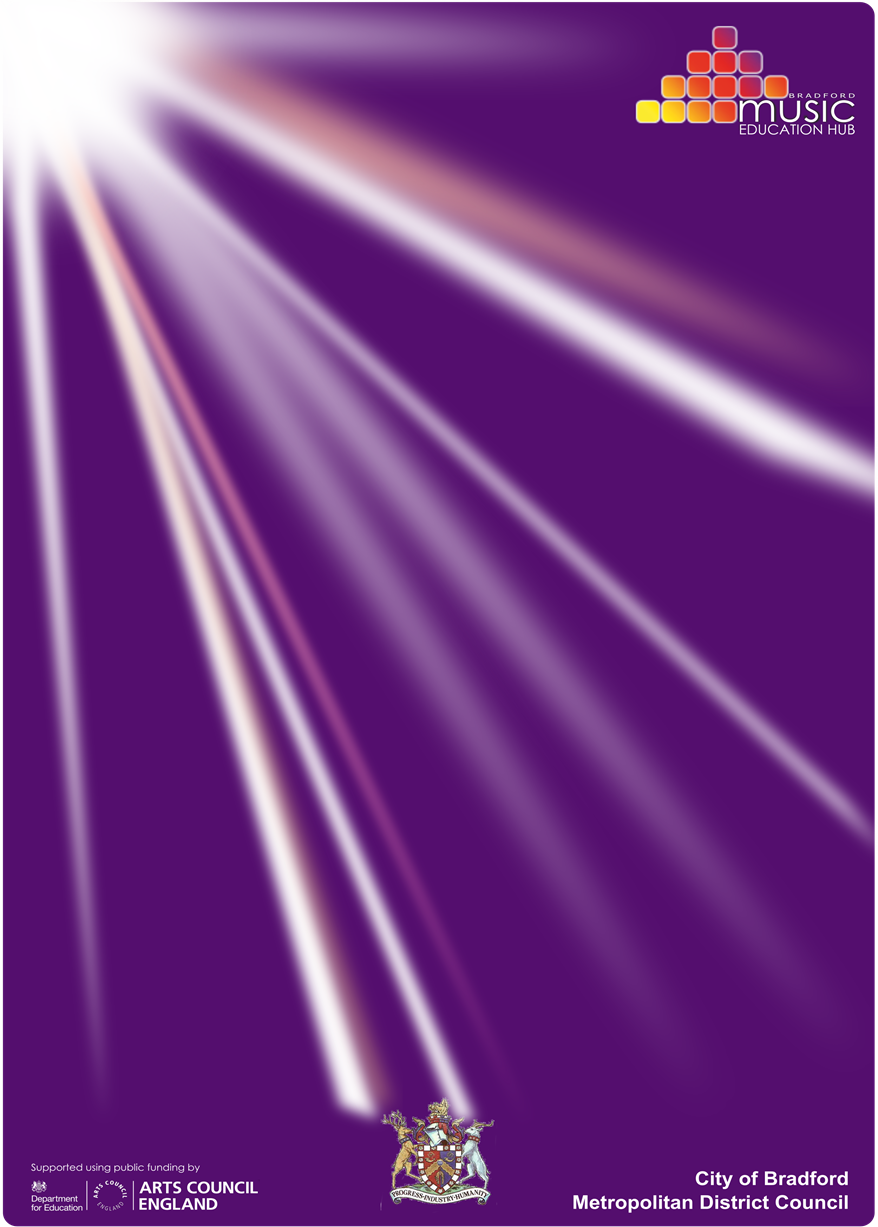 REACH!
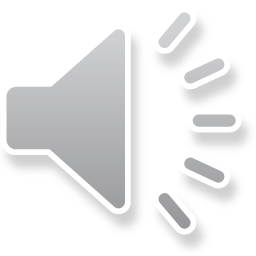 When the world, leaves you feeling blueYou can count on me, I will be there for youWhen it seems, all your hopes and dreamsAre a million miles away, I will re-assure you.

We've got to all stick togetherGood friends, there for each otherNever ever forget thatI've got you and you've got me, so
Reach for the starsClimb every mountain higherReach for the starsFollow your hearts desireReach for the starsAnd when that rainbow's shining over youThat's when your dreams will all come true
There's a place waiting just for youIs a special place where your dreams all come trueFly away, swim the ocean blueDrive that open road, leave the past behind youDon't stop gotta keep movingYour hopes gotta keep buildingNever ever forget thatI've got you and you've got me, so
Reach for the starsClimb every mountain higherReach for the starsFollow your hearts desireReach for the starsAnd when that rainbow's shining over youThat's when your dreams will all come true
Don't believe in all that you've been toldThe sky's the limit you can reach your goalNo-one knows just what the future holdsThere ain't nothing you can't beThere's a whole world at your feet
I said reach!		Climb every mountain 
Reach!			Reach for the moon 
Reach!			Follow that rainbow

And your dreams will all come true
Reach for the starsClimb every mountain higherReach for the starsFollow your heart’s desireReach for the starsAnd when that rainbow's shining over youThat's when your dreams will all come true

(Repeat)